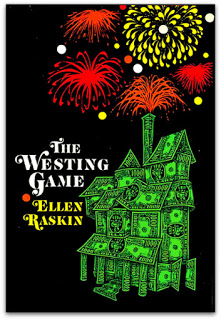 The Westing
Game
By: Ellen Raskin
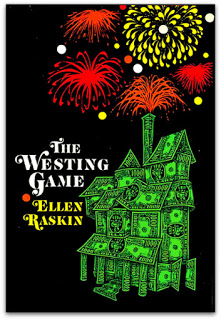 dejectedly
Sad; depressed; low spirits
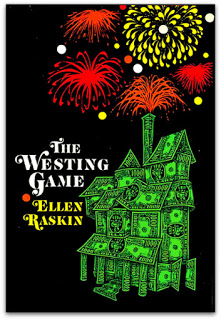 guffaw
A burst of deep, loud, hearty laughter
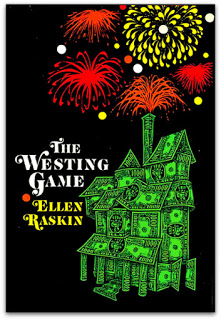 interrogate
Pose a series of questions to
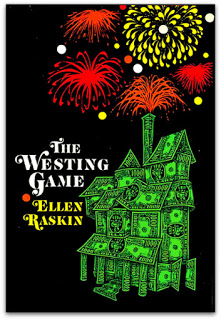 ritual
Any customary observance or practice
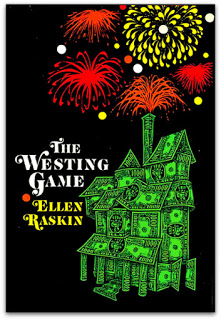 scrumptious
Extremely pleasing to the sense of taste
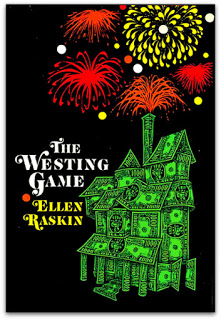 smirking
Smiling in a way that shows that you feel smarter than someone else
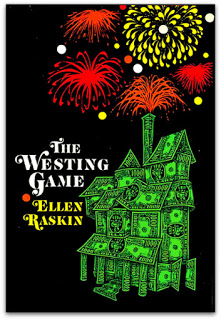 eluding
Escaping understanding
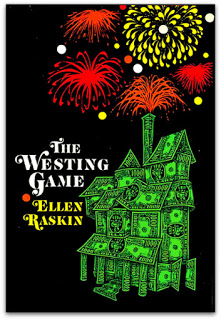 glutton
A person who is devoted to eating to excess
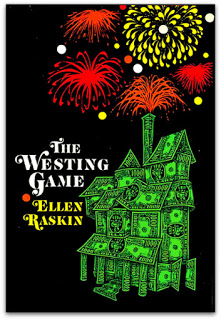 culled
To gather or collect in a group
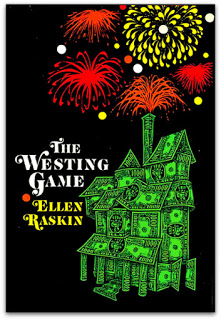 gaunt
Tall an thin to the point of looking ill
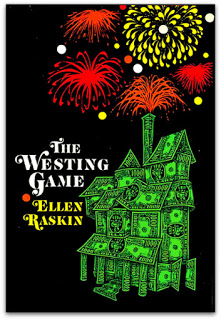 malady
Sickness, illness, disease
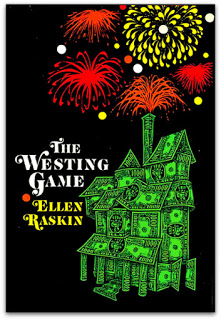 manipulated
Control others or oneself or influence skillfully
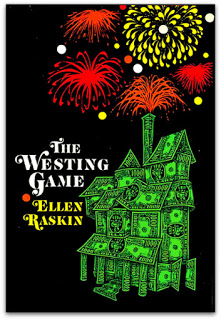 Miscalculation
A mistake in calculationg
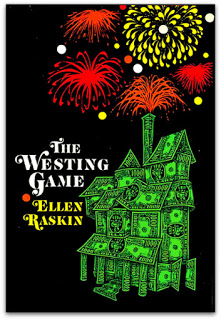 shard
A fragment or piece of an object
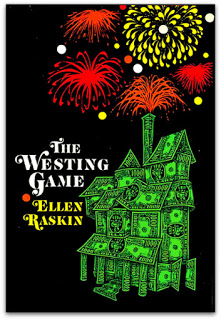 adjacent
Having a common boundary or edge
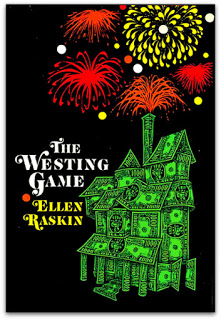 burly
Big and strong; heavy and muscular